Площа бічної та повної поверхонь конуса11 клас
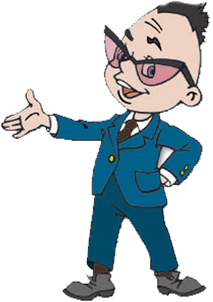 МЕТА УРОКУ
1. Домогтися засвоєння формул для обчислення площ бічної та повної 
    поверхонь конуса; 
  2. Сформулювати вміння розв'язувати задачі на обчислення   площ бічної та повної поверхонь конуса.
Конус
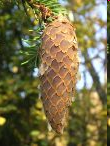 Назва цієї фігури пішла від грецького слова «конос», так греки називали ялинкову шишку.
Конус серед нас
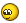 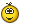 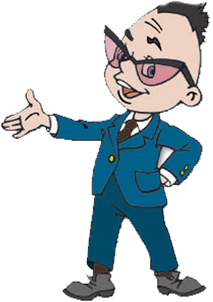 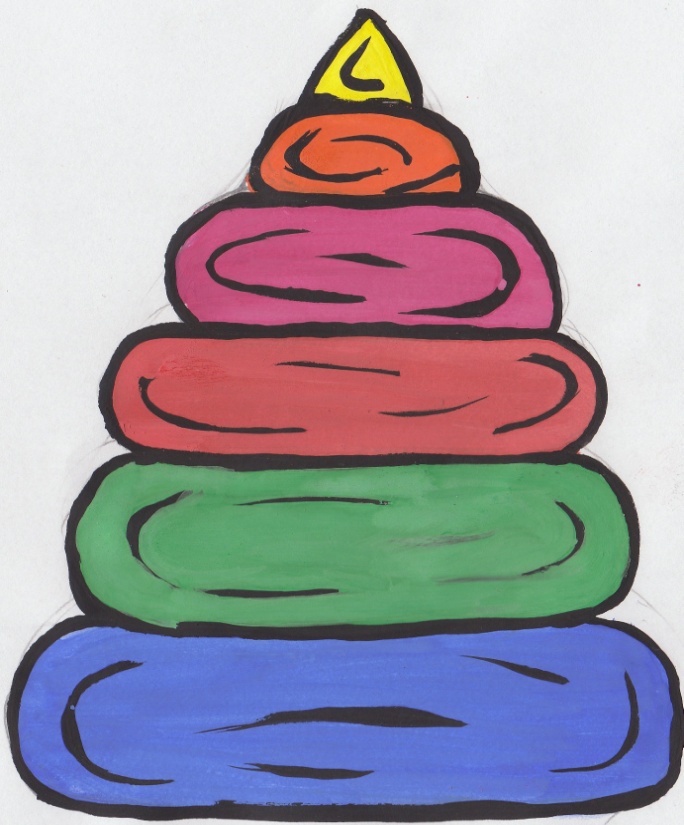 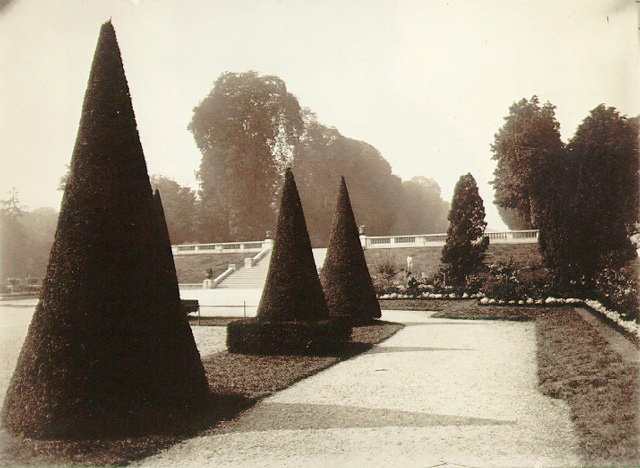 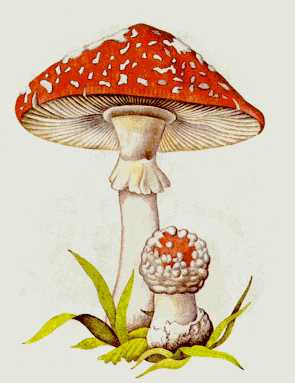 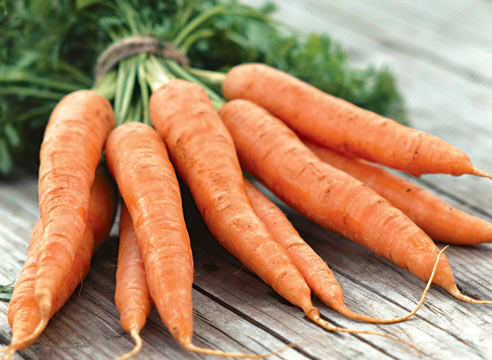 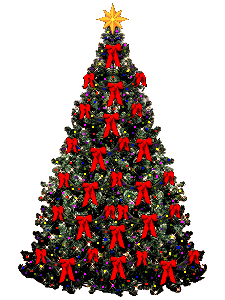 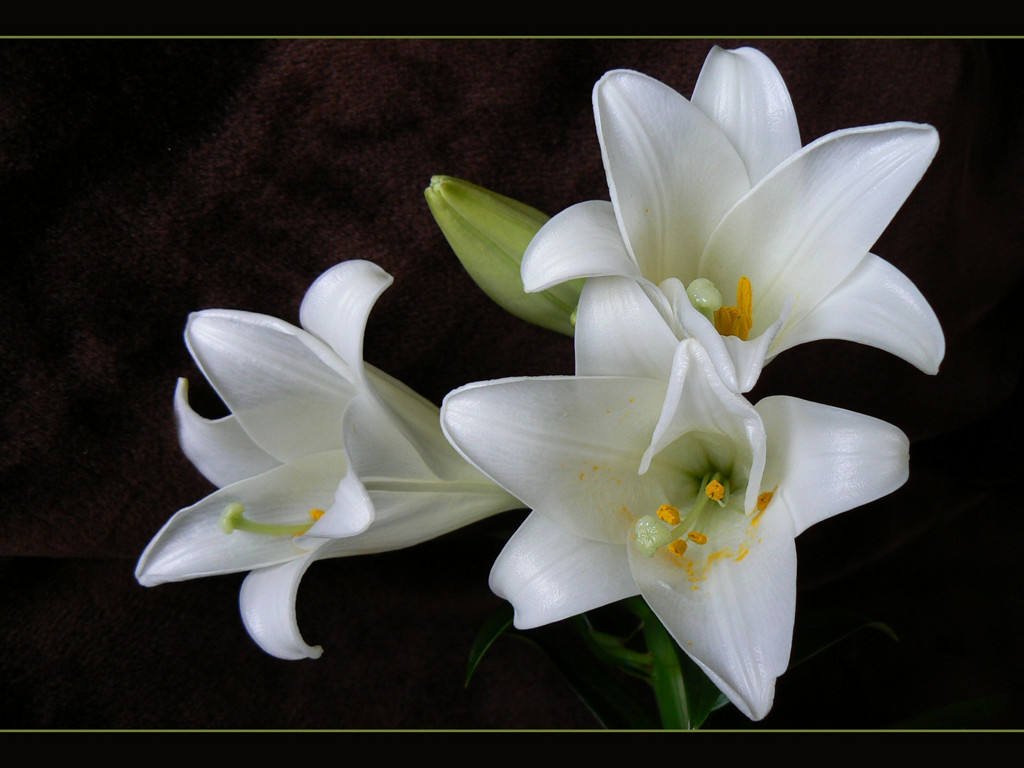 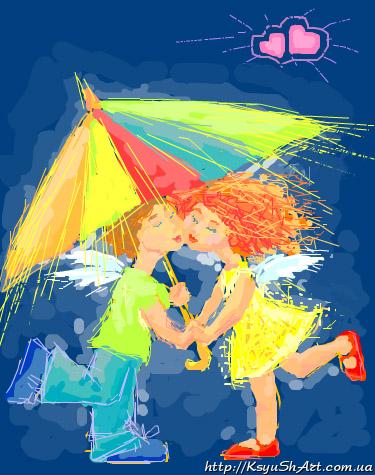 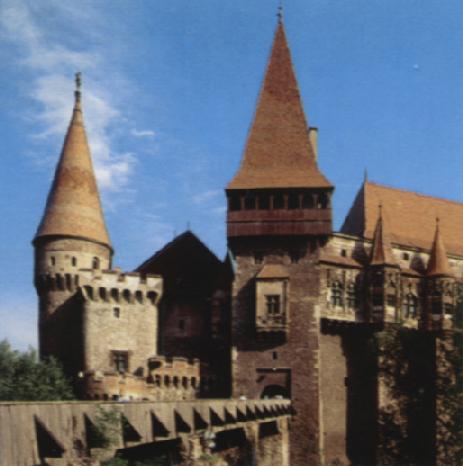 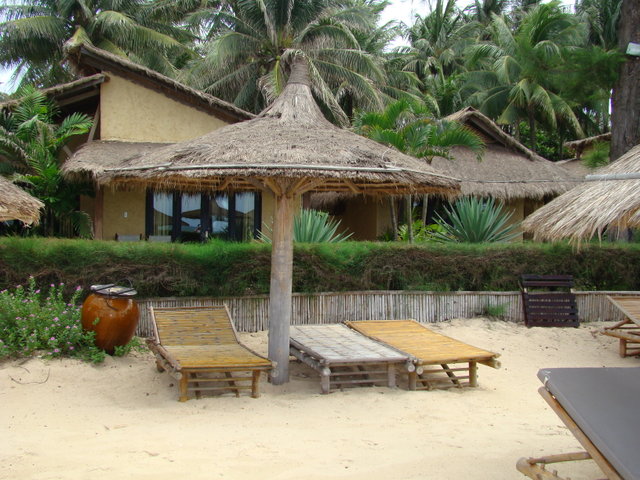 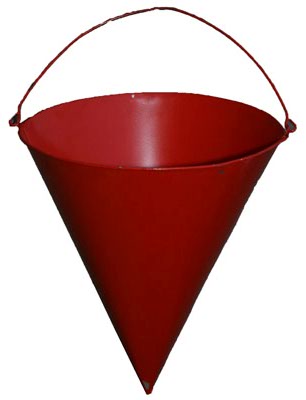 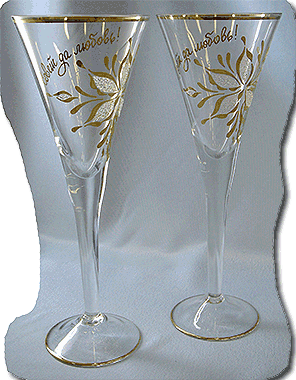 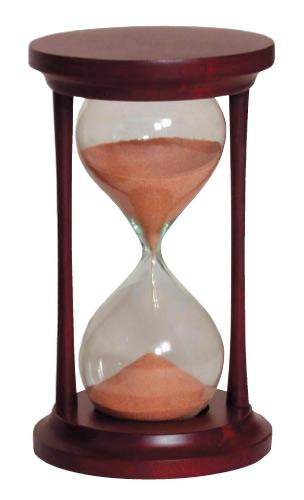 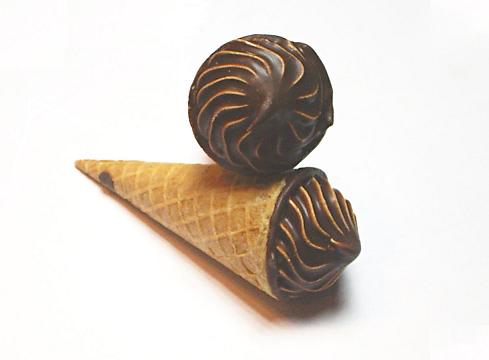 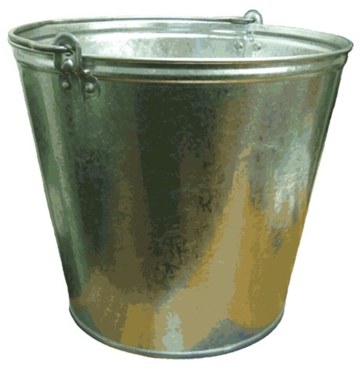 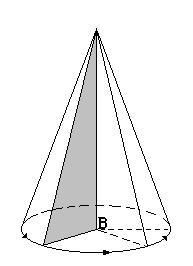 Конус – це тіло, отримане обертанням прямокутного трикутника навколо прямої, яка  є нерухомим катетом.
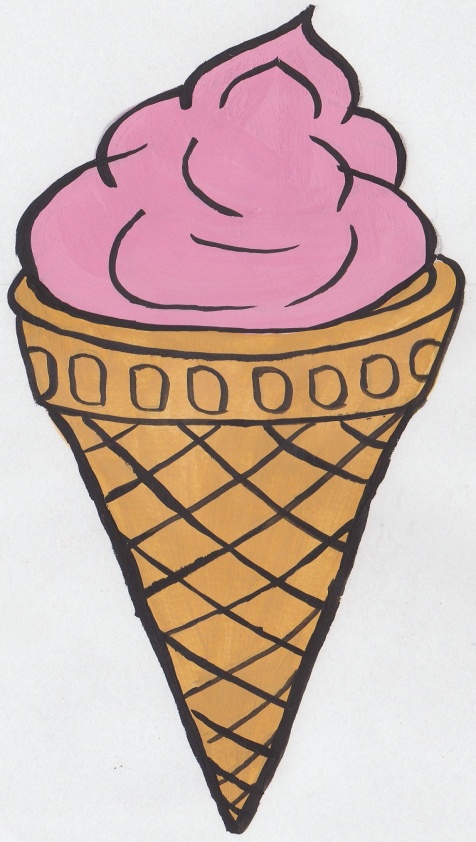 Це є одна з фігур обертання
КОНУС
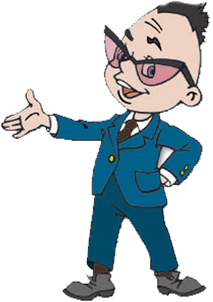 OK=H
OA=OB=OC=R
KA= KB= KD= l
К
С
D
О
В
А
E
G
F
Елементи конуса
P
Вісь конуса
Вершина конуса
Твірна
Висота конуса
R
O
Основа конуса
L
B
Радіус основи конуса
S - вершина конуса,коло з центром О – основа конуса.відрізок SA=L – твірна.відрізок OA=R – радіус основи.відрізок BC=2R – діаметр основи.SO=Н – висота конуса.Кут SBO – кут нахилу твірної до площини основи.
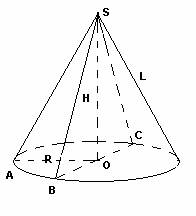 Розмітка БІЧНОЇ ПОВЕРХНІ КОНУСА –
AK = r
ПЛОЩА КРУГА:
S = πr2
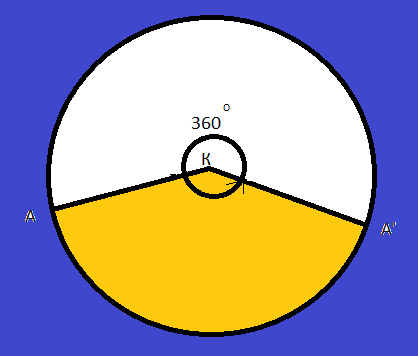 ФОРМУЛА ПЛОЩІ БІЧНОЇ ПОВЕРХНІ КОНУСА:
Sб. = π R l 

R – радіус основи,       
  l  –твірна конуса.
ФОРМУЛА ПЛОЩІ ПОВНОЙ ПОВЕРХНІ КОНУСА
К
Sп = Sб + Sосн
Sп = πRl + π R2
Sп = π R(R+l)
О
А
В
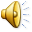 ЗАДАЧА 1
Дано:
   конус; R=3,l=5.
Знайти:  SБ , Sп.
Розв'язання:
SБ = π·3·5 = 15 π;
Sосн = π·32 = 9 π;
Sп =15π+9π = 24π.
К
5
О
3
В
О
А
ЗАДАЧА 2.
К
За даними  малюнка        (ОВ=5, КО=12) знайти площу бічної і повної поверхонь конуса:
12
5
В
А
О
ЗАДАЧА 3.
К
Дано: конус; R=5, h=12.
 Знайти: SБ , Sп.
  Розв'язання:
  l2=144+25=169, l =13;
  SБ=π·13·5=65 π;
  Sосн = π·52 =25 π;
  Sп = 65π+25π;       Sп = 90π.
12
5
В
А
О
ЗАДАЧА 4.
За даними  малюнка       (ОВ=6, ∟АКО=30о) знайдіть площу  бічної і  повної поверхонь конуса:
К
о
30
6
В
А
О
ЗАДАЧА 5.
Дано: конус; R=6,∟АКО=30о.
Знайти: SБ , Sп.
Розв'язання:
l = R/sin30о,l=6/0.5=12;
SБ= π·12·6=72π;
Sосн = π·62 =36π;
Sп = 72π+36π;       
Sп = 108π.
К
о
30
6
В
А
О